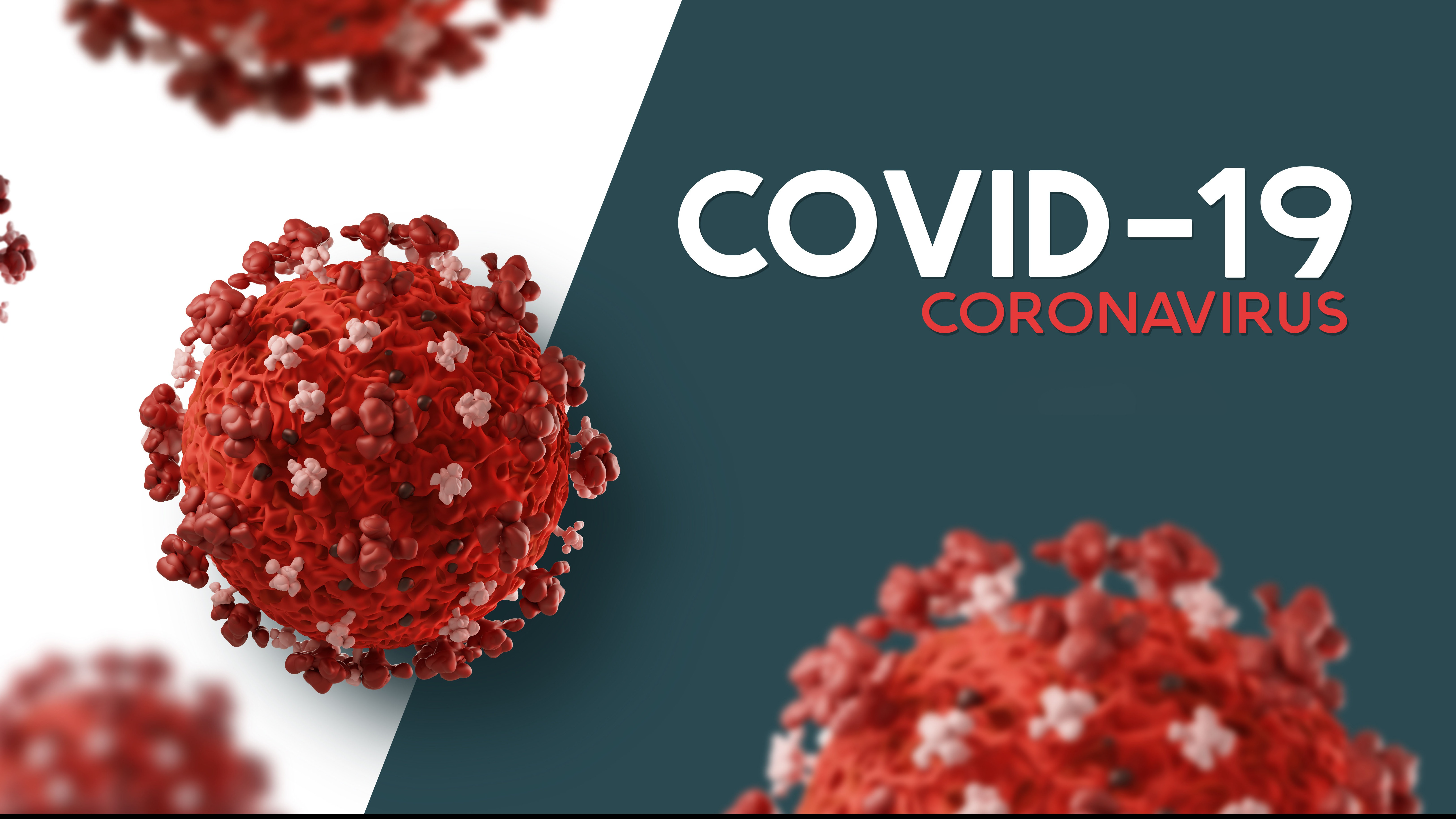 Covid-19
By:
 Hind Al-Shalabi /Tala Tarazi/Samia Yaghnam/Fares Saadeh/Sami Gammoh
By: Hind Al Shalabi, Tala Tarazi, Samia Yaghnam, Fares Saadeh, Sami Gammoh
What is Covid-19? :
Covid-19 is an illness caused by a virus, it likely began with animals possibly bats, this virus can spread easily from person to person which is why its important to stay safe .
When did corona virus happen ? :
In December 2019, a new illness called coronavirus started in China and quickly went to other places.
Enter
What caused covid-19? :
A small bat in a Chinese cave might be where the sickness that affected many people started. Scientists are trying to understand how it passed from the bat to people. The sickness made many people around the world unwell, and sadly, some even passed away. Scientists in China have been studying this since last year. Now, scientists from different countries are going to China to learn more about where the sickness came from so they can stop it from happening again.
How do you avoid Covid-19?
Stay away from big groups of people.

 Wear a mask that fits well if you can’t stay far from others or if you’re in a place without much fresh air. 

Wash your hands a lot with hand sanitizer or soap and water.

 When you cough or sneeze, use your elbow or a tissue to cover your mouth and nose.
How do you get rid of covid-19? :
o stop COVID-19 from spreading, always clean your hands with hand sanitizer or soap, use your elbow or a tissue when you cough or sneeze, and stay away from people who have a fever and cough.
What are common symptoms of Covid-19? :
Fever or chills.
Cough.
Shortness of breath or difficulty 
breathing.
Having low energy 
Muscle or body aches
Headache.
How long does Covid-19 last? :
at least 12 weeks after infection.
What are the consequences of Covid-19? :
tiredness and organ damage. The pandemic has also affected health, with symptoms such as dry mouth, cavities, and disease being reported.
Can pets catch covid-19? :
Your pets can catch Covid-19, but it’s very rare. It’s important to know that people are much more likely to spread the virus to each other than to their pets. So, while it can happen, it doesn’t happen often.
Is it safe to travel during Covid-19 ? :
Traveling raises your risk of catching and spreading COVID-19. If you haven’t had a vaccine, it’s safest to stay home and protect yourself and others. If you really need to travel without a vaccine, consult your healthcare provider to learn about extra steps you should take to stay safe.
Thank you <3
Resources:
https://www.bu.edu/neidl/2021/01/where-did-covid-19-come-from/
https://www.who.int/europe/emergencies/situations/covid-19#:~:text=Cases%20of%20novel%20coronavirus%20
https://www.who.int/emergencies/diseases/novel-coronavirus-2019/advice-for-public#:~:text=Avoid%20crowds%20and%20close%20contact,when%20you%20cough%20or%20sneeze
https://www.who.int/docs/default-source/coronaviruse/who-rights-roles-respon-hw-covid-19.pdf
https://health.ucdavis.edu/blog/cultivating-health/what-you-should-know-about-covid-symptoms-and-at-home-tests-with-new-variants/2023/09#:~:text=COVID%2D19%20symptoms%20appear%20about,least%2012%20weeks%20after%20infection
https://www.mayoclinic.org/diseases-conditions/coronavirus/expert-answers/can-pets-get-coronavirus/faq-20486391
https://www.mayoclinic.org/diseases-conditions/coronavirus/in-depth/coronavirus-safe-travel-advice/art-20486965#:~:text=Travel%20increases%20your%20chance%20of,you%20may%20need%20to%20take